ДИФУЗИЯТА В НАШИЯТ ЖИВОТ
Изготвили:
Полина Пенчева – 5б
Михаела Александрова – 5б
ОУ,,Стоян Михайловски”- гр. Пловдив
КАКВО Е ДИФУЗИЯ
ДИФУЗИЯТА Е СМЕСВАНЕ НА Различни вещества без външна намеса , поради движение на техните частици.





 Първата схема показва частици в течност Втората показва същата течност след няколко секунди - частиците са разпределени.
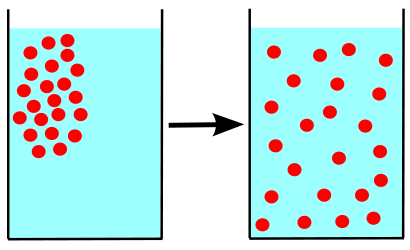 Дишане на човека
Дишане на водните животни
Извличане на захар от захарно цвекло
Захарта, която ние консумираме, е крайния продукт след обработката на захарното цвекло. До произвеждането на крайният продукт, който ние всички познаваме, се минава през няколко стъпки.
Приемане на вода и минерални соли от корените на растенията
Проветряване на помещенията
Редовното проветряване се прави с цел да се премахне влагата и замърсения въздух от прах, бои, ароматизатори, различни препарати, тютюнев дим и други съставки.  
 Непречистеният  въздух оказва вредно влияние върху здравето ни.